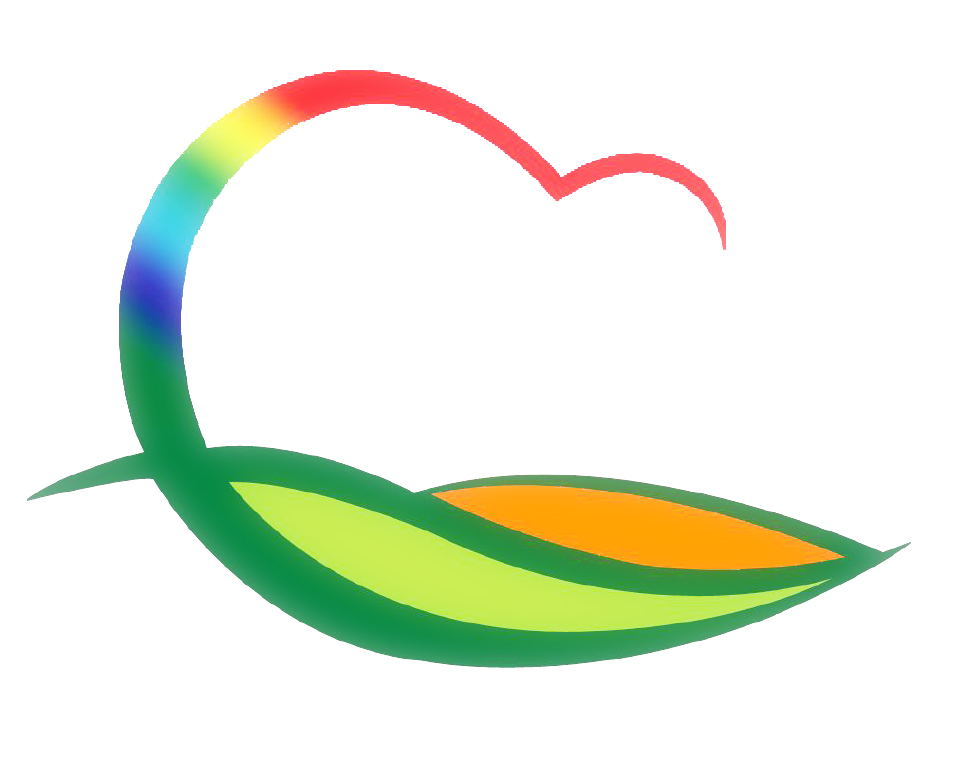 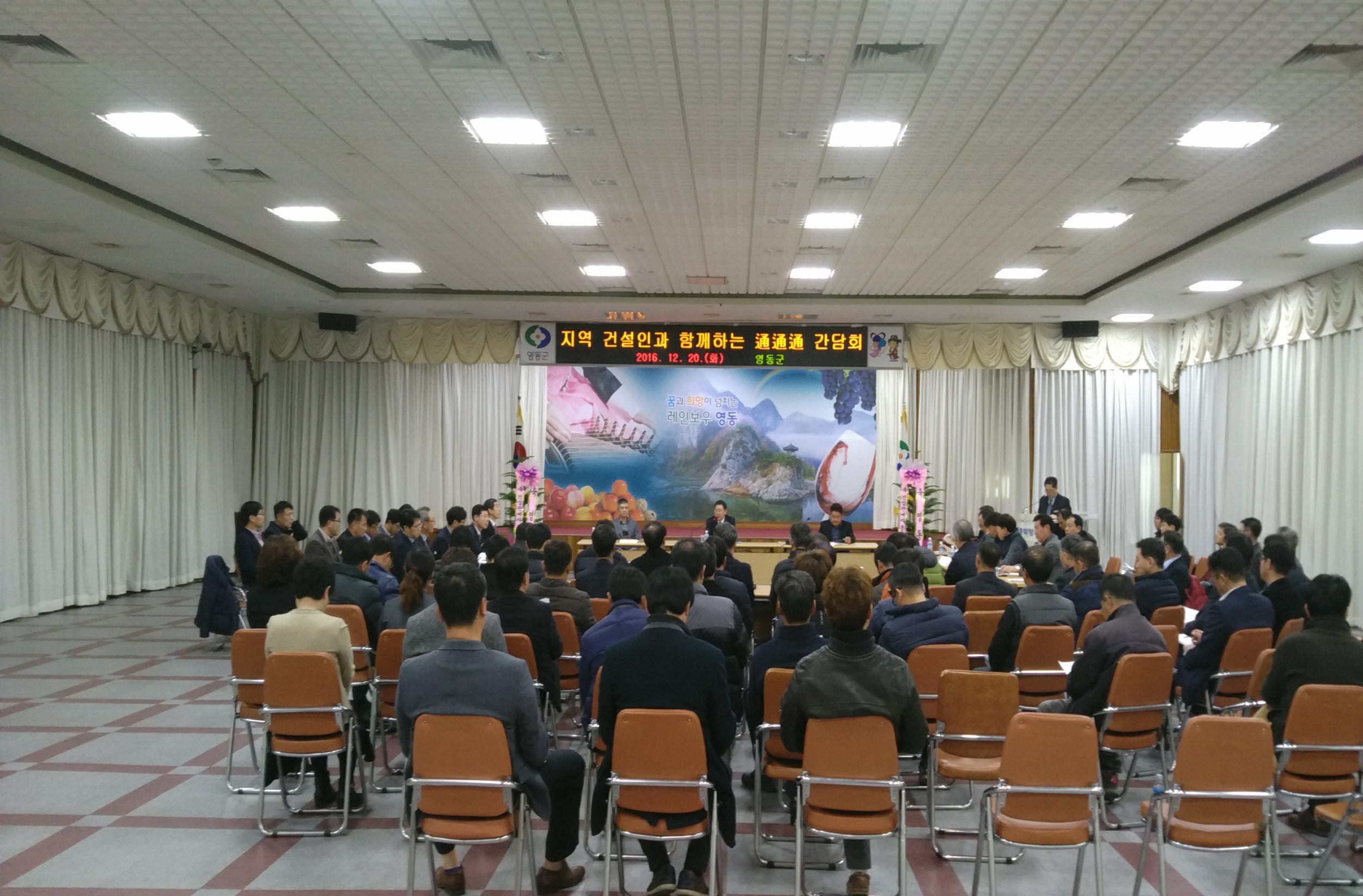 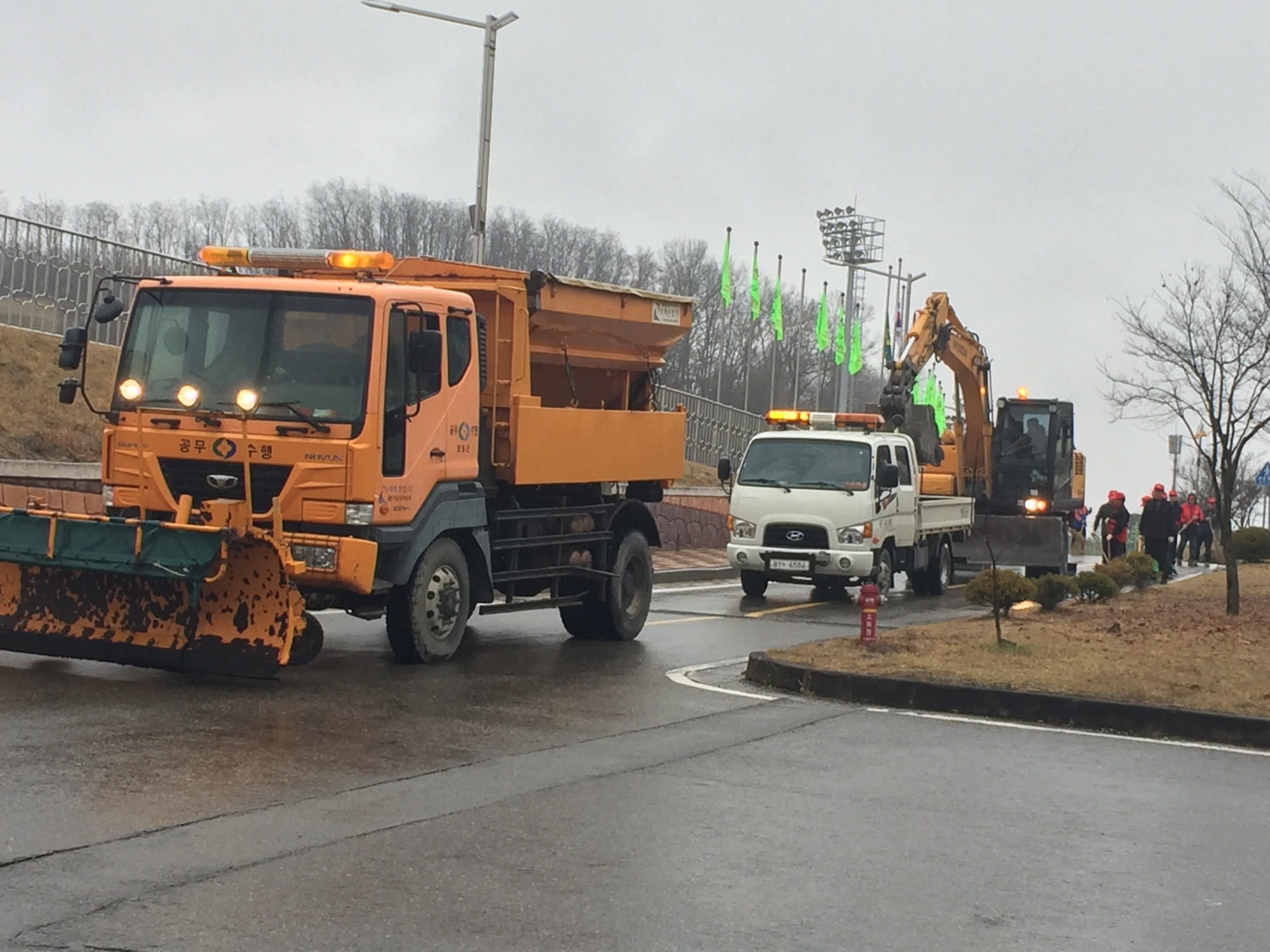 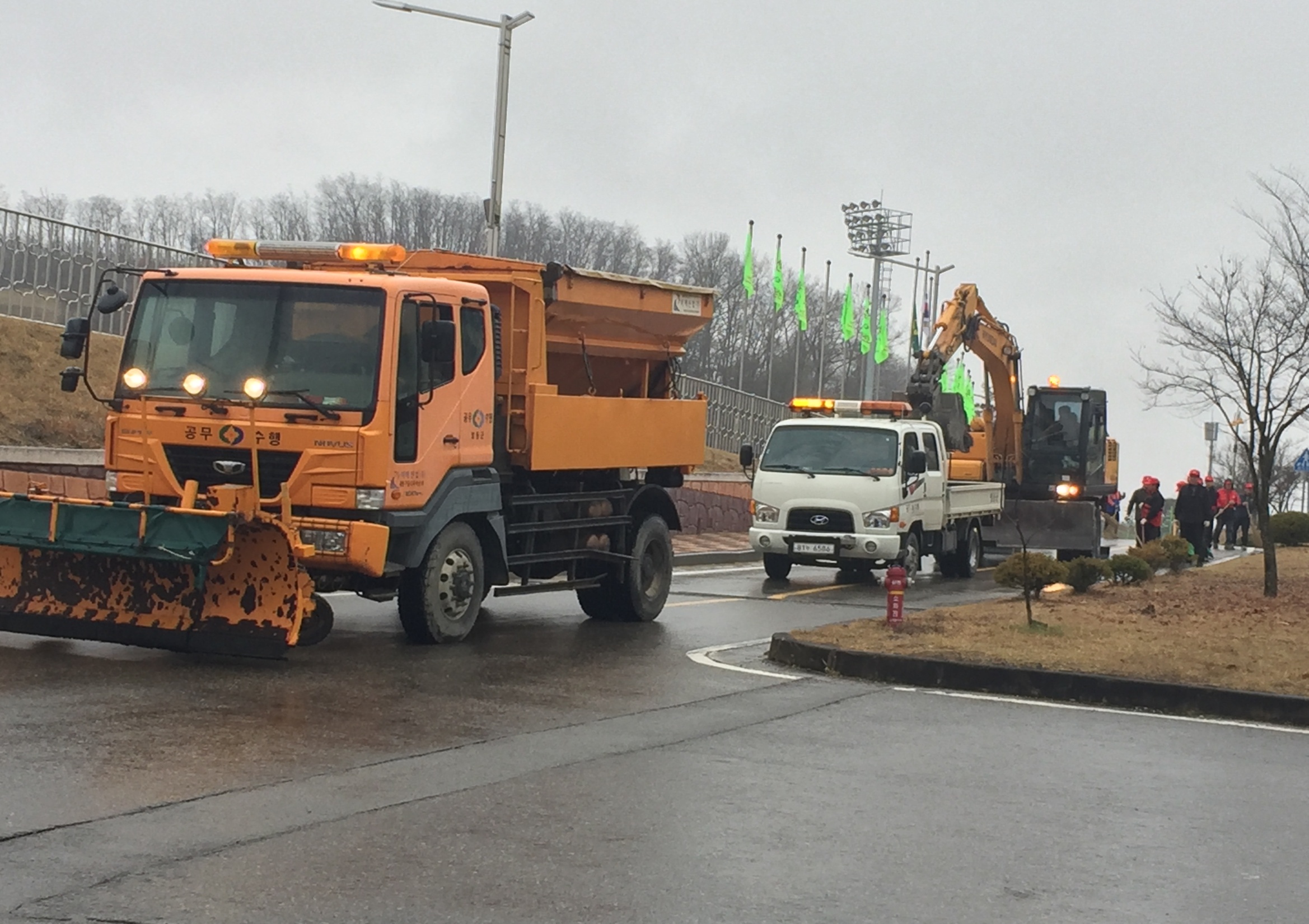 건 설 교 통 과
[Speaker Notes: 먼저, 지금의 옥천입니다.]
11-1.  2/4 분기 도로관리 심의 위원회 개최
일     시 : 2월중
장     소 : 2층 상황실 
심의대상 
 - 도로구역에서 시설을 신설,개축,변경하는 사업
 - 그밖의 목적으로 도로굴착을 수반하는 공사
11-2. 2017년도 상반기 가로(보안)등 설치     
기    간 :  2. 1 ∼2. 28
대    상 : 관내일원 120여개소
사 업 비 : 100백만원 
내     용 : 가로(보안)등 설계  및 발주
11-3.  버스 승강장 안내도우미 운영
기     간 : 2. 15 ∼12. 28
인     원 : 4명 
근 무 지 : 4개소(신영장,영동역, 삼일공원,뚜레쥬르)
내     용 : 교통약자 및 버스이용객  승 ·하차시  편의제공

11-4.  삼일공원 버스승강장 온열의자 시범설치
기     간 : 2. 1 ∼ 2. 28
위     치 : 영동읍 계산리 912번지
예     산 : 6,000천원정도(온열의자 2개)
내     용 : 겨울철 버스이용객들에게 편의 제공
   ※ 주민 호응도 제고후  확대설치 계획임
11-5. 군도 확.포장사업 추진
11-6. 도로유지보수 및 교량가설 사업추진
11-7. 농어촌도로 확.포장사업 추진
11-8. 공공시설 (도로)수해복구 사업 추진
11-9. 농촌중심지활성화사업 추진
11-10. 창조적마을만들기사업 추진
11-11. 농업생산기반시설 정비사업 실시설계 추진